GENZ
Mon-Thu 23:00-25:00
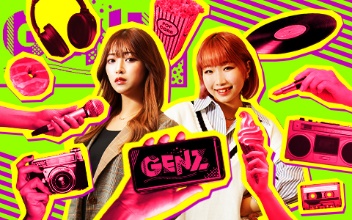